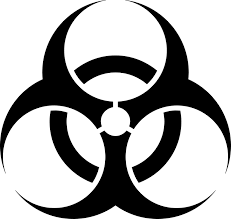 Laboratório de 
Bioquímica de Parasitas
(NB-1)
RISCO BIOLÓGICO 1
Nível de segurança biológica:      NB1
OGM: (por exemplo: Escherichia  coli)
Docentes responsáveis:
Prof. Dr. xx  Telefone: (xx) xxxx-xxxx
Técnicos responsáveis: 
xxxx (xx) xxxx-xxxx
CQB-0029/97
Entrada Reservada Somente a pessoal  autorizado
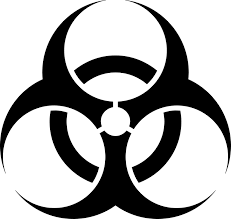 Laboratório de 
Bioquímica de Parasitas
(NB-2)
RISCO BIOLÓGICO 2
Nível de segurança biológica:      NB2
OGM: (Por exemploTrypanosoma cruzi 
            Células de mamíferos)
Docentes responsáveis:
Prof. Dr. Xx Telefone: (xx) xxxx-xxxx
Técnicos responsáveis: 
Xx – Telefone: (xx) xxxx-xxxx
CQB-0029/97
Entrada Reservada Somente a pessoal  autorizado
SEGURANÇA
USO OBRIGATÓRIO DE:
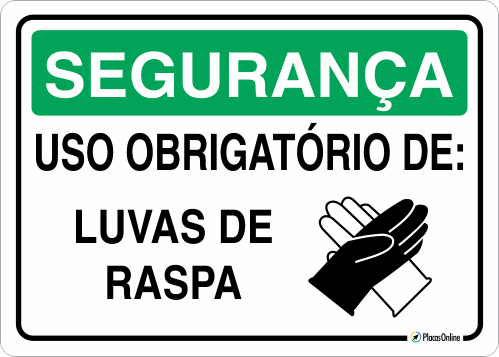 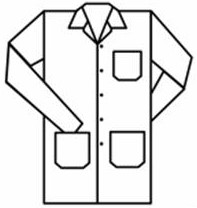 JALECO
LUVA 
DESCARTÁVEL
SEGURANÇA
USO OBRIGATÓRIO DE:
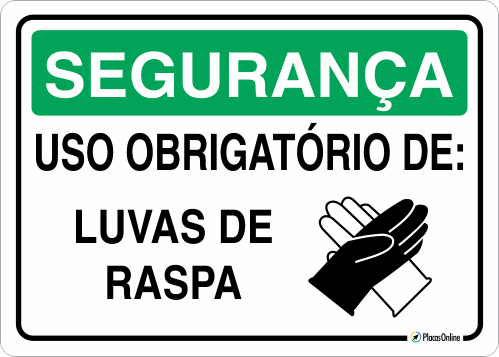 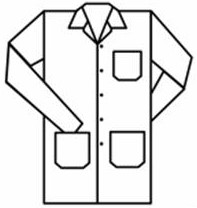 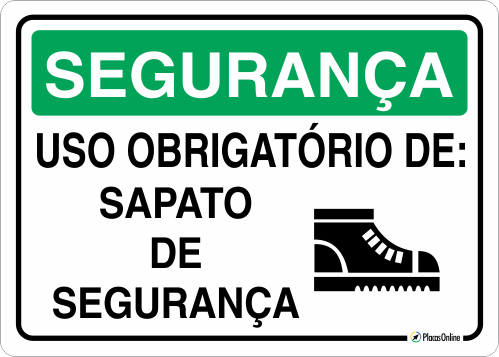 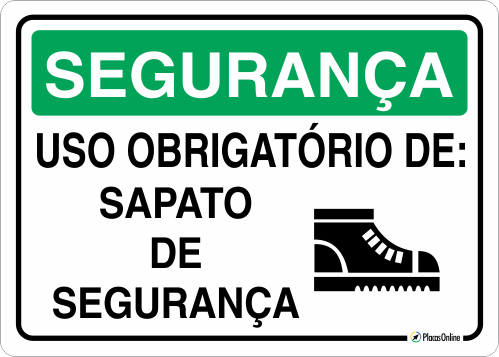 JALECO
LUVA 
DESCARTÁVEL
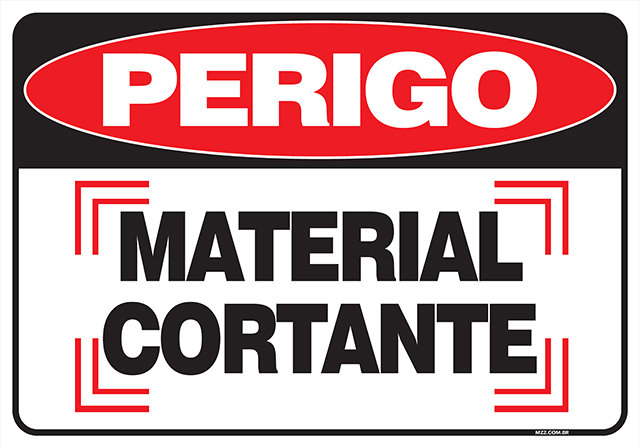 Sala de manipulação de (nome do organismo)
RISCO BIOLÓGICO 2
Entrada Somente Pessoal Autorizado
AVISO
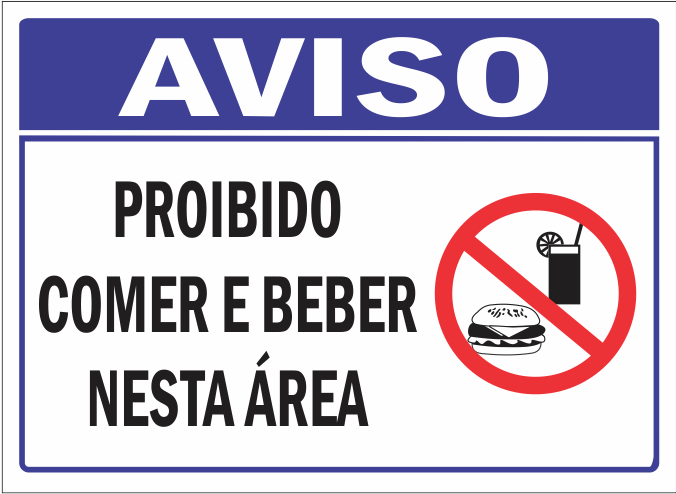